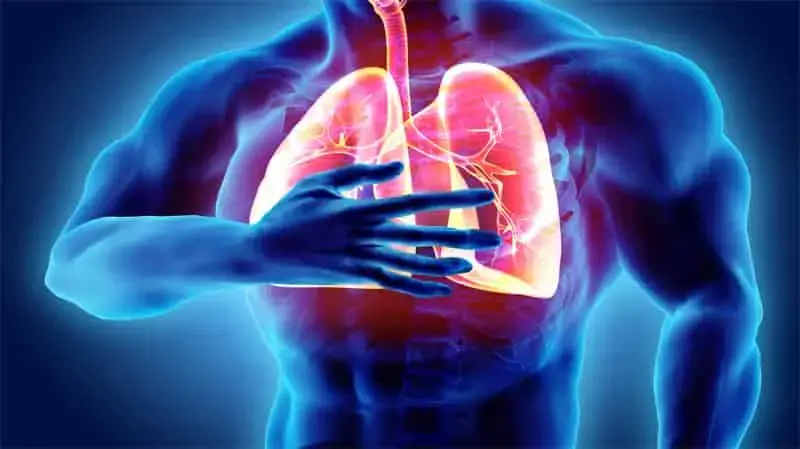 Respiratory failure
Definition
A condition that develops when the respiratory system is unable to adequately oxygenate the body (defined as a PaO₂ of < 60 mmHg) and/or eliminate carbon dioxide (defined as a PaCO₂ of > 50 mmHg).
Classification
1- Duration 

Acute respiratory failure :
 develops over minutes to hours as a result of an acute illness or insult

Chronic respiratory failure:    longstanding respiratory failure resulting from chronic illness (e.g., COPD, ILD)
2- gas exchange abnormality
Type I respiratory failure
Hypoxemic respiratory failure
 which occurs because of damage
 to lung tissue. This lung damage
 prevents adequate oxygenation of the
 blood (hypoxaemia)
Low oxygen and normal or low carbon dioxide levels
Type II respiratory failure
Low oxygen with high carbon dioxide
hypercapnic respiratory failure 
also known as (ventilatory failure).
 It occurs when alveolar ventilation 
is insufficient to excrete the carbon dioxide being produced..
causes
Causes of hypoxemia 
 Impaired alveolar diffusion due to:
 pulmonary edema
 severe pneumonia
Pulmonary right-to-left shunt due to:
 ARDS
pulmonary contusions
Lung collapse 
tension pneumothorax
V/Q mismatch due to:
 severe pneumonia
 pulmonary edema
 pulmonary embolism
 atelectasis
causes
Causes of hypercapnia
COPD 
acute asthma exacerbation
 aspiration
 bronchiectasis
 cystic fibrosis
 tumors
Airway obstruction  due to
CNS depression due to
     opioid intoxication
     stroke
Respiratory muscle weakness due to
     myasthenia gravis
Clinical features
Dyspnea
Tachypnea
Cyanosis
Tachycardia
Confusion
Agitation
Pleuritic chest pain
cough may or may not be present depending on the underlying cause
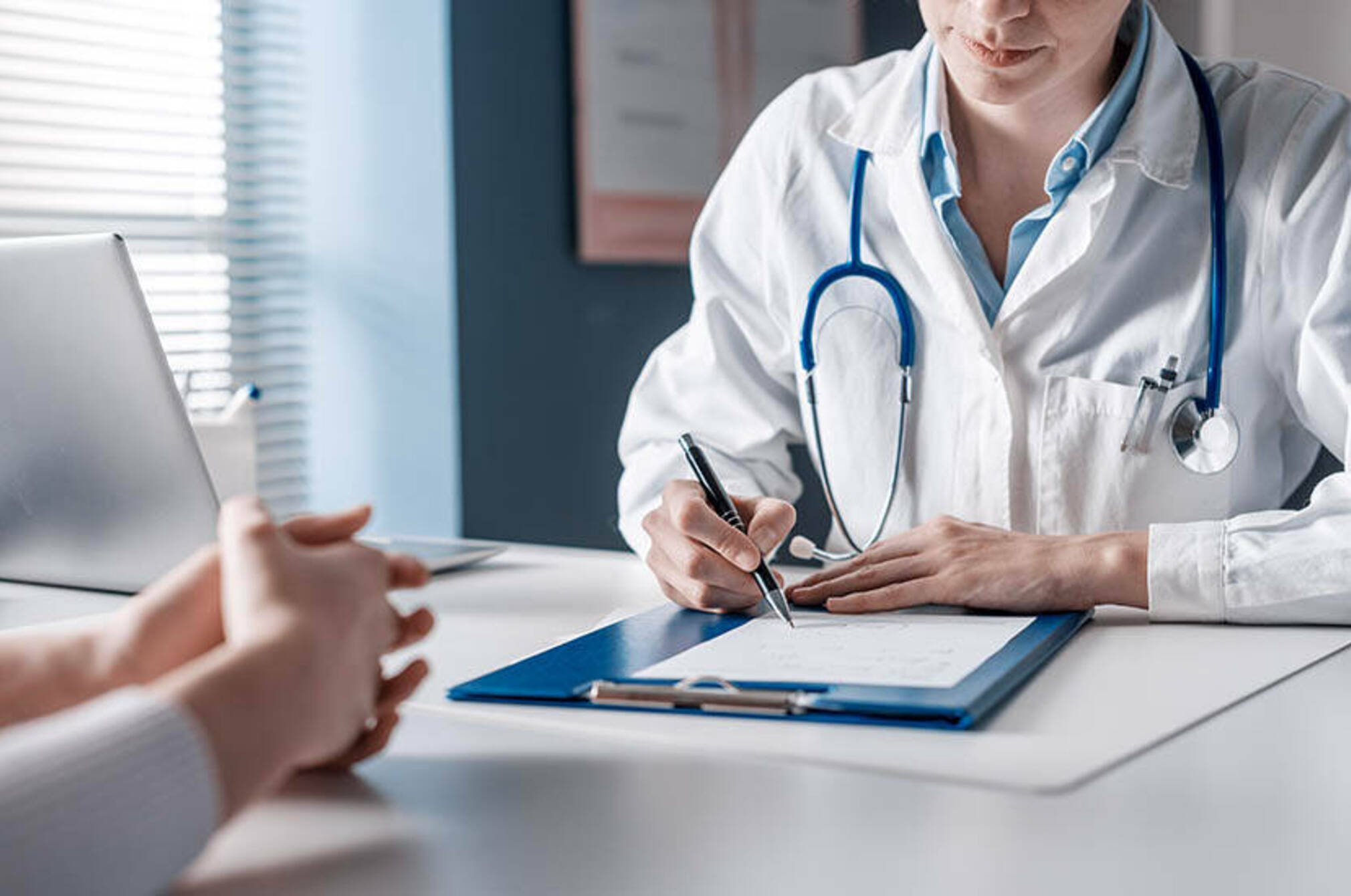 Treatment of respiratory failure
The initial step in the treatment of a patient with respiratory failure is rapid assessment of Airway, Breathing, and Circulation
Provide immediate respiratory support
 Identify and treat rapidly reversible causes of respiratory failure
Perform focused clinical evaluation
Obtain initial diagnostics: e.g., ABG, routine laboratory studies, ECG, CXR, 
Treat the underlying cause of respiratory failure
The goal
to assure adequate oxygen delivery to tissues, generally achieved with an arterial oxygen tension (PaO2) of 60 mm Hg or an arterial oxygen saturation (SaO2) greater than 90%.
Supplemental oxygen is administered via nasal cannulas or face mask; however, in patients with severe hypoxemia Endotracheal intubation and mechanical ventilation are often required
Nasal cannula
Fio2 24% to 44%
Flow rate 4-6 l/min
Indications 
Low to moderate oxygen requirement
No or mild respiratory distress
Long term oxygen therapy
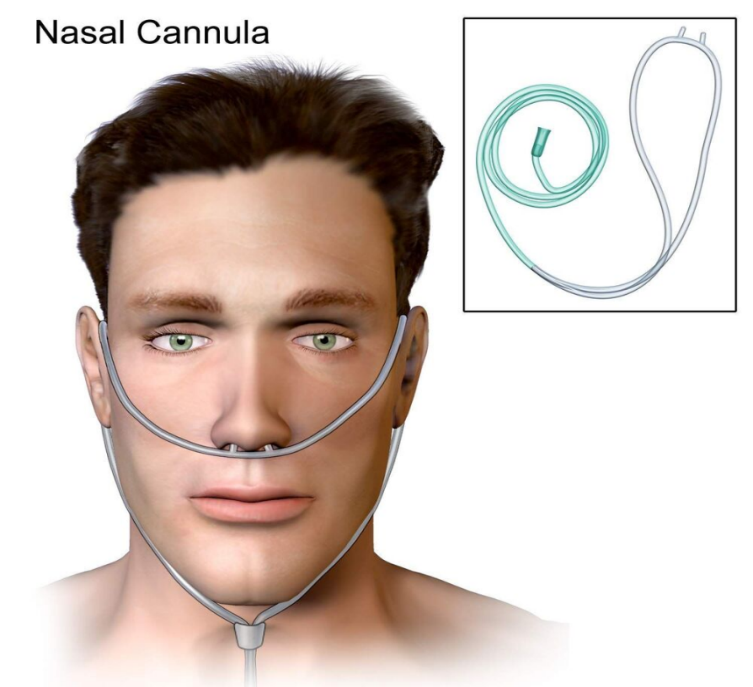 Simple face mask
It delivers 35% to 60% oxygen.
A flow rate of 6 to 10 liters per minute.


Medium flow oxygen desired, mild to moderate respiratory distress 

When increased oxygen delivery for short period
Indications
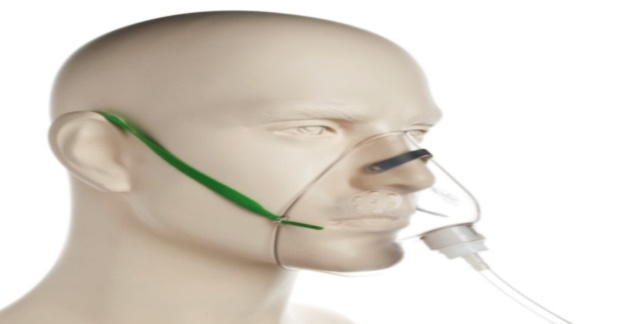 Non rebreathing mask
This mask provides the highest concentration of oxygen (95-100%) at a flow rate 6-15 L/min. 
It has one-way valves 
  partial Rebreathing mask 
Has two way valves Used in patients with severe hypoxemia who are not at risk of retaining CO2
Concentration of oxygen 60-80%
Venturi Mask
The mask is useful because it delivers a more precise concentration of oxygen to the child. 
Often used when a clinician has a concern about CO2 retention
Mechanical Ventilation
Non-Invasive Ventilation: 
     CPAP / BIPAP
Mechanical respiratory support without endotracheal intubation

Invasive Ventilation:
      Endotracheal tube 
      Tracheostomy
CPAP (Continuous positive airway pressure)
CPAP increases pressure in the lungs and holds open collapsed alveoli, pushes more oxygen across the alveolar membrane, and forces interstitial fluid back into the pulmonary vasculature.
This improves oxygenation, ventilation and ease of breathing.
Indications
Treatment of severe respiratory distress  
    1)COPD/Asthma 
    2)Retractions, accessory muscle use or fatigue
    3)SAO2 < 92% at any time
BiPAP(bilevel positive airway pressure)
In patient with sleep apnea, patients with high pressure settings or low oxygen levels.
used after CPAP has failed to adequately treat certain patients.
BiPAPs can be helpful for patients with cardiopulmonary disorders such as congestive heart failure.
Patient with lung disorders or certain neuromuscular disorders.
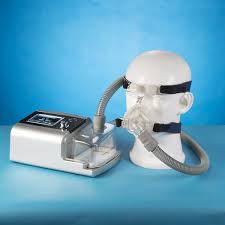 Indication for intubation
Treatment of rapidly reversible causes of respiratory failure
Tension pneumothorax: emergency chest decompression and chest tube placement
Opioid-induced respiratory failure: naloxone
Foreign body aspiration: maneuvers to dislodge an aspirated FB, emergency airway procedures for FBA
Anaphylaxis: IM epinephrine
Angioedema: C1 esterase inhibitor
Status asthmaticus: bronchodilators, corticosteroids
Initial investigations
Laboratory and radiographic studies are helpful in the assessment of respiratory failure and the monitoring of the response to therapeutic management.
ABG
CBC 
BMP: to assess for metabolic and electrolyte  derangements
ECG
CXR 
US
Complications
Pulmonary: irreversible lung scarring after pulmonary embolism or pneumonia, ventilator dependence
Cardiac: arrhythmias, heart failure, cardiac arrest
Neurological: hypoxic brain injury, irreversible brain damage, brain death 
Renal: acute renal failure 
Gastrointestinal: stress ulcer, ileus
Nutritional: hypoglycemia, electrolyte disturbances
Other: hypoxic damage to other organs
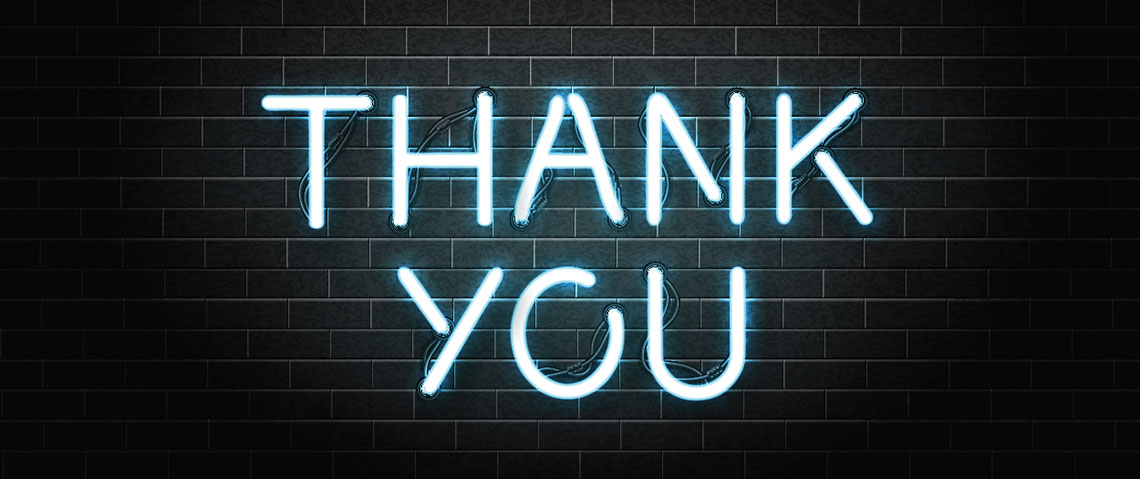